AQUA – FITNESS
V pojmu aqua-fitness se spojuje vodní prostředí a tělesná zdatnost v jeden celek. 
Představuje široký záběr všech cvičebních programů 
od klasického plavání přes specializované druhy cvičení 
až po rehabilitační programy.
Historie aplikovaného plavání a cvičení ve vodě je dávná. Z léčebných, rehabilitačních a rekreačních důvodů byly pohybové činnosti ve vodě vždy hojně vyhledávány Dnes jsou znovuobjeveny a rozvíjí se  atraktivními a moderními způsoby.Využívá se různých pohybových forem, hudby a pomůcek.
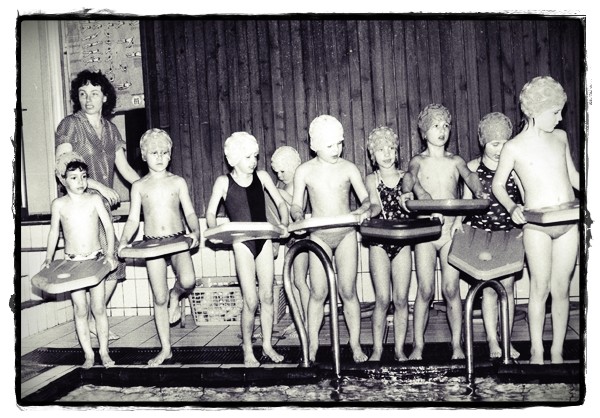 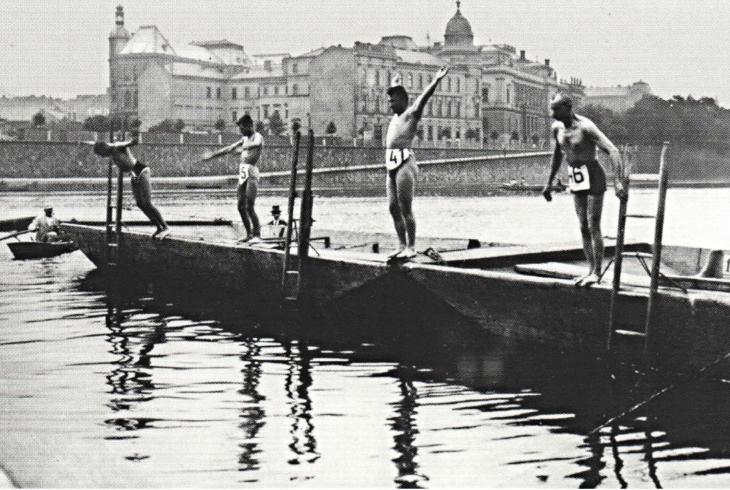 Pod aqua-fitness rozumíme různé pohybové aktivity ve vodě, které přispívají k:
rozvoji aerobní vytrvalosti
rozvoji silových schopností
zlepšení a udržení pohyblivosti
formování postavy
psychické harmonizaci a relaxaci
Druhy cvičení…..
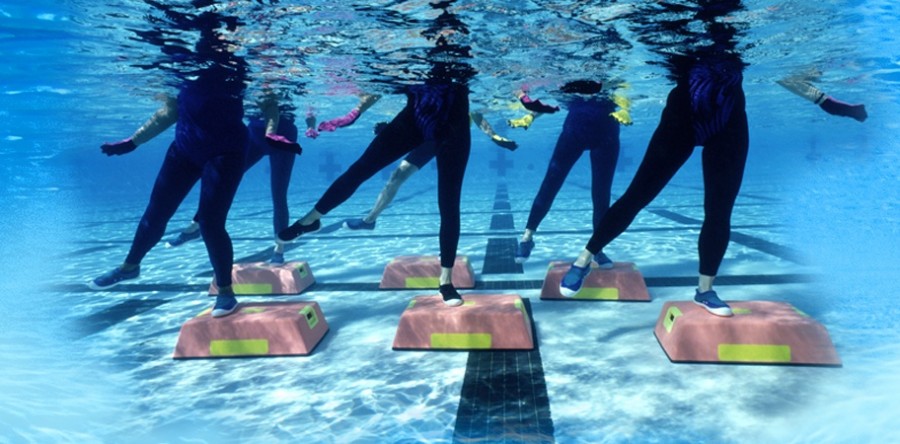 aqua-walking 
aqua-jogging
aqua-gymnastika
aqua-aerobik
aqua-power
aqua-dance
aqua-strečink 
aqua-step
aqua-cycling
Podmínky cvičení
hloubka vody
teplota vody
hudba
vodní pomůcky
Rozdělení podle hloubky vody
mělká voda                      přechodová voda                     hluboká voda
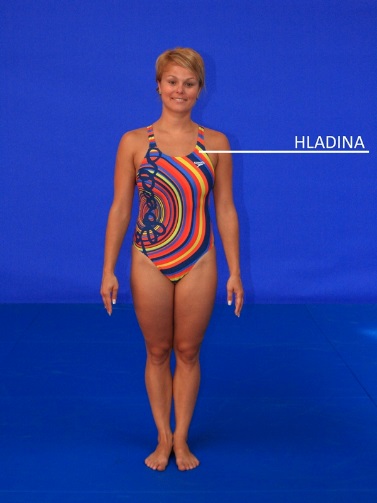 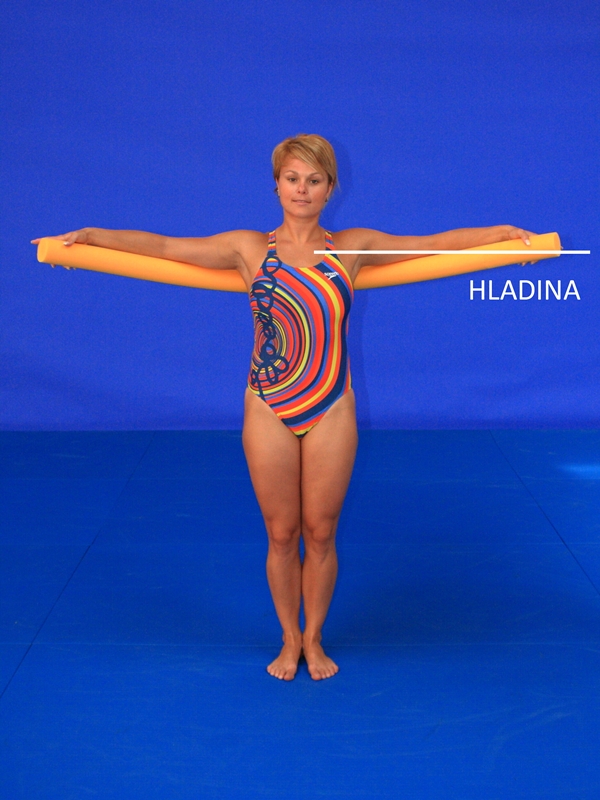 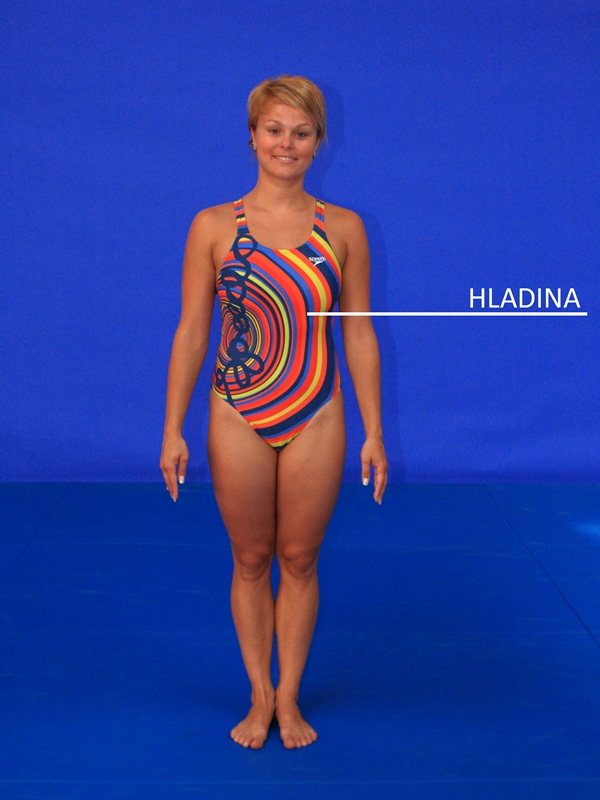 Vodní pomůcky
aqua – nudle
aqua – pás
aqua – rukavice
aqua – činky
unipásy
Zvyšování zátěže a variabilita cvičení
změna tvaru těla nebo jeho částí
změny polohy těla
zvětšení záběrové plochy -  využití pomůcek
přesuny v různých směrech
změny rychlosti
Výhody a rizika
cvičení určené pro všechny bez omezení věku i schopností
využití v jakémkoliv vodním prostředí
odlehčení nosných kloubů i páteře
minimalizace rizika úrazu a zranění
nepřetěžování kardiovaskulárního systému

nesprávné provedení pohybu
přetížení hýžďového a lýtkového svalstva
prochladnutí organismu
podráždění sliznic očí a nosu
ZDRAVOTNÍ  PLAVÁNÍ
Zdravotní (rehabilitační) plavání se zaměřuje především na: 

nácvik správného držení těla

vyrovnávání svalových dysbalancí 

nácvik pravidelného a prohloubeného dýchání
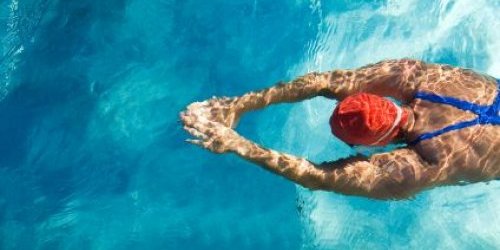 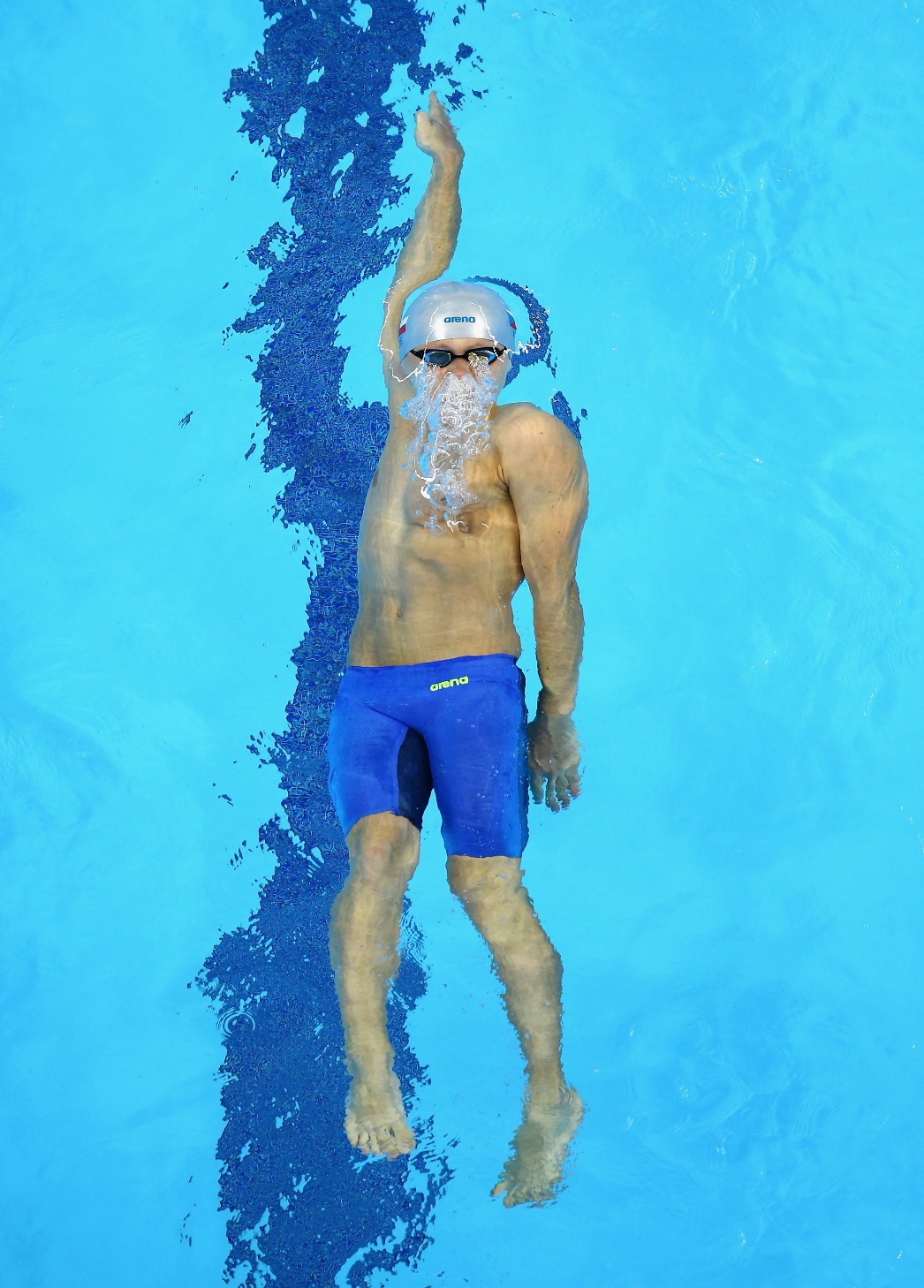 Pro účely zdravotního plavání lze využít :
téměř všechny plavecké způsoby (znak, prsa, kraul) 
 prvky s modifikací 
 prvky s pomůckami (desky, ploutve, nadlehčovací pomůcky)
Zdravotní význam plavání
všestranně a rovnoměrně zatěžuje svalstvo 
odlehčení páteře i celého podpůrného aparátu
vodorovná poloha těla je prospěšná oběhovému systému
přispívá k rozvoji a udržení kloubní pohyblivosti
rozvoj termoregulačních schopností
rozvoj dýchacího ústrojí
rozvoj vytrvalostních schopností
nízká možnost úrazu
pozitivní vliv na duševní funkce člověka
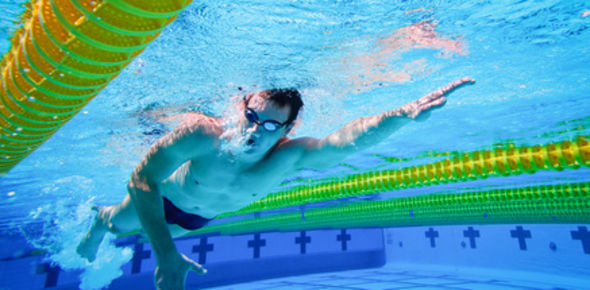 Při využití zdravotního plavání se jedná především o aplikaci zdokonalovacího výcviku se specifickým zaměřením
oslabení pohybového aparátu 
vhodný výběr plaveckých prostředků a přesnost provedení jednotlivých poloh a pohybů
interní oslabení přiměřené dávkování plaveckého zatížení vzhledem k zdravotnímu i aktuálnímu stavu
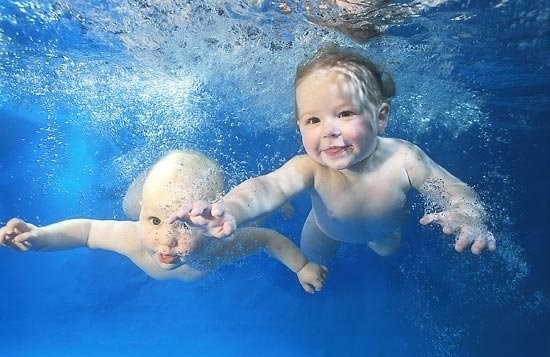 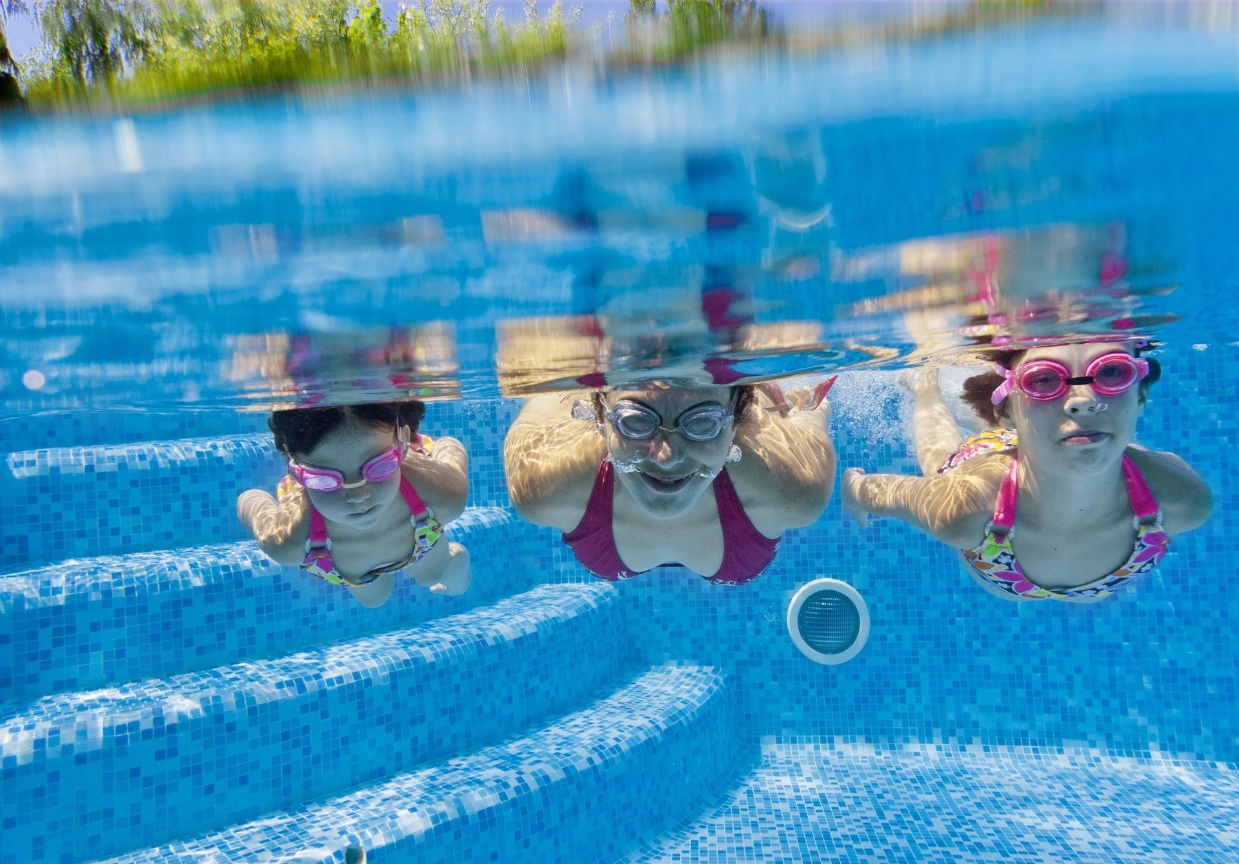 !Plavání nelze chápat jen jako prostředek pro rozvoj motorických schopností, ale také jeho příznivý vliv na psychosomatický stav pacientů!
Učební podpora
http://www.fsps.muni.cz/impact/aktualni-formy-a-metody-sportovnich-cinnosti-ve-vode/

http://www.fsps.muni.cz/impact/kondicni-trenink-4/

Přístupové jméno: visitor
Heslo: p1l0t (pé jedna el nula té)